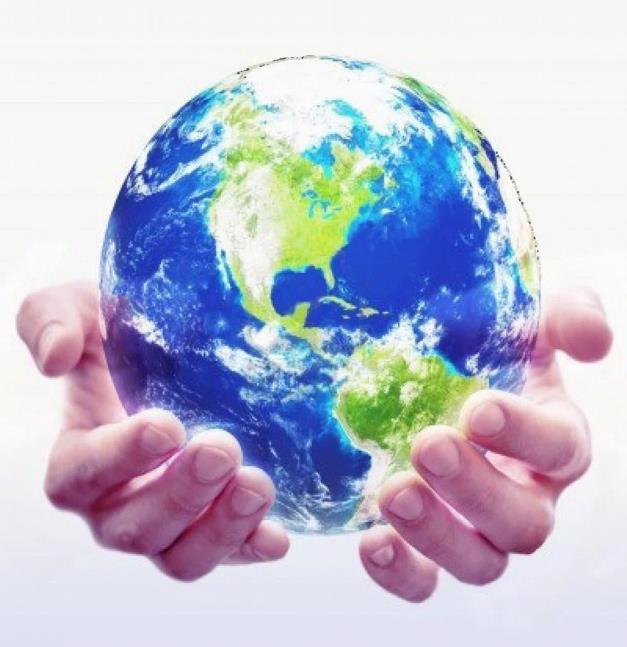 Every behavior has a positive intention
Creating Choices
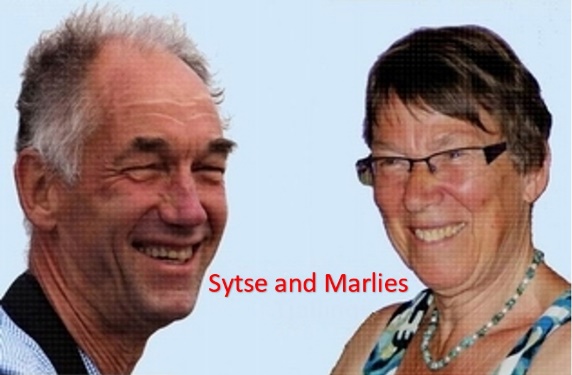 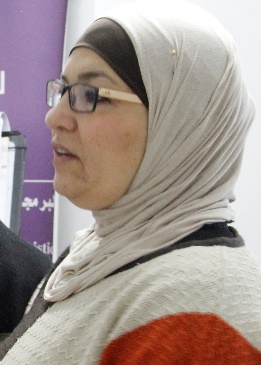 “Create more choices with NLP”
Palestine Online workshop 7 Oct 2020, 20.30 – 22.00
organizer, translator and co-trainer: Hekmat Bessiso
If you think 
that there is only one choice..
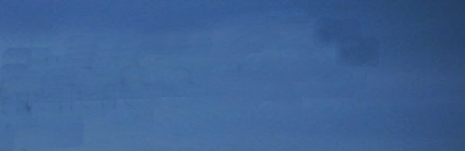 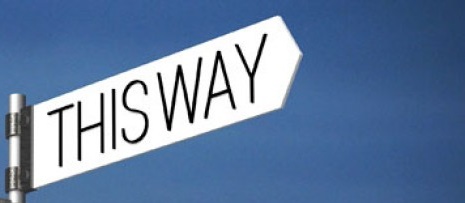 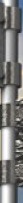 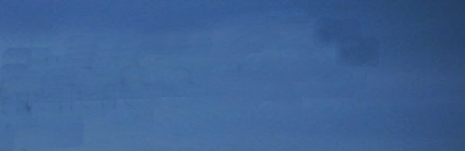 you will not look for other choices
NLP Presupposition
The more choices,
the more success
The person with the greatest number of choices 
is likely to get the best outcome.
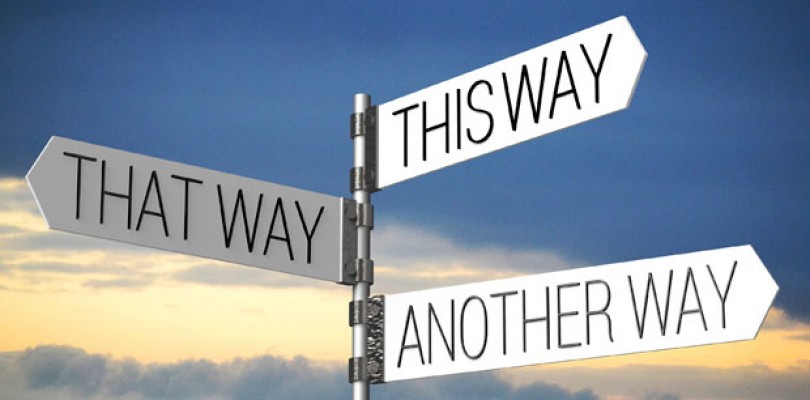 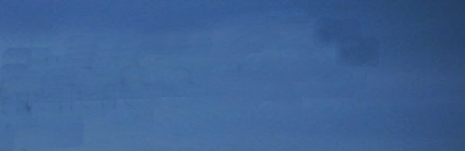 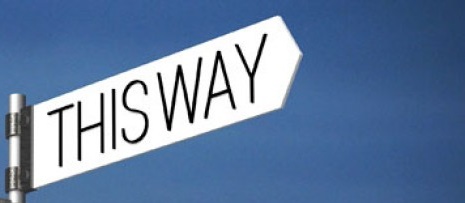 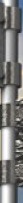 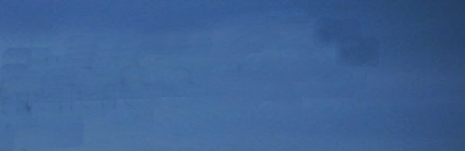 Presupposition about Corona
If you say: ‘Corona is bad’.
What will you probably focus on? 
(write one in the chat)

If you say: ‘Corona may have good sides’.
What will you probably focus on? 
(write them all in the chat)
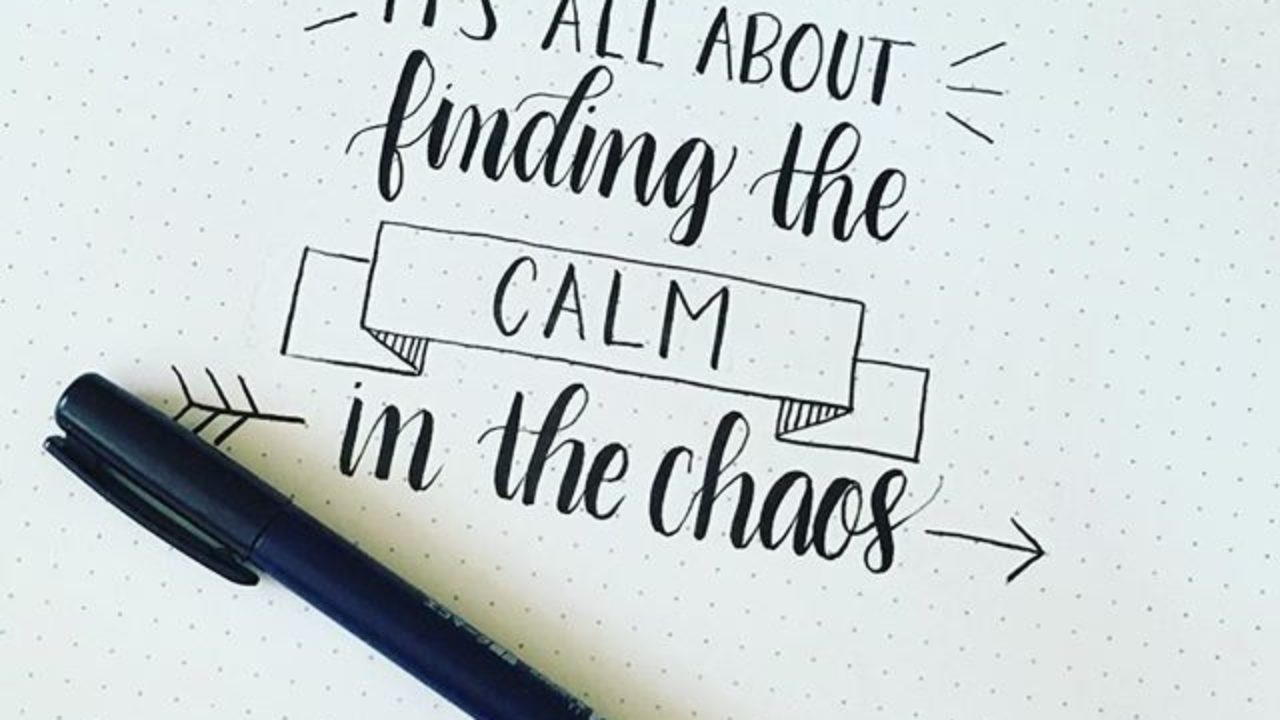 Have you more?
more time for myself,
more time for my family,
pay more attention to solidarity to less privileged people
more time for praying
more time for thinking about the meaning of life
I learned to study online NLP
I take the opportunity to read 
……
‘Be realistic, think (choose for) the impossible’
quote from the German philosopher Ernst Bloch.
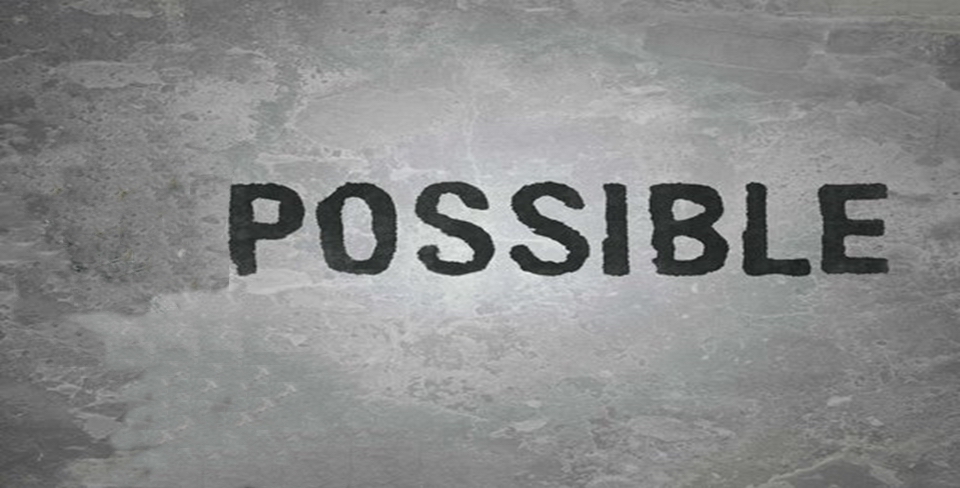 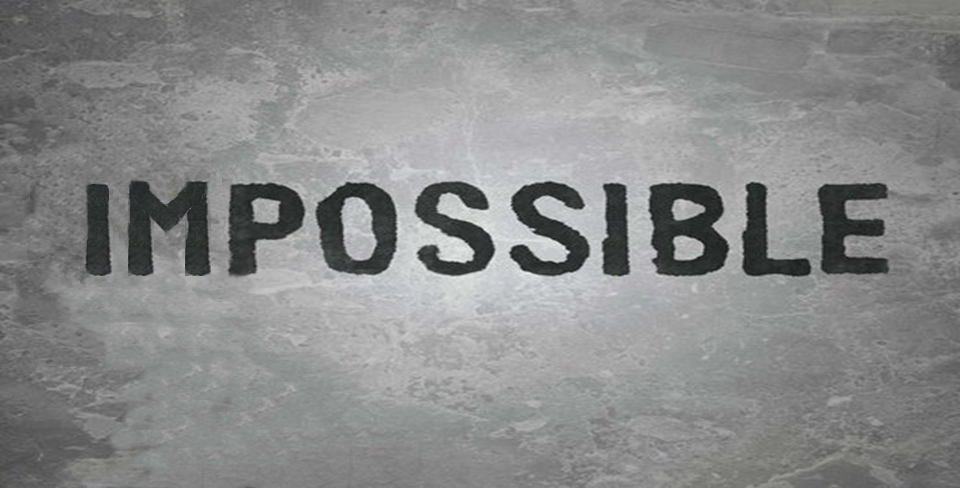 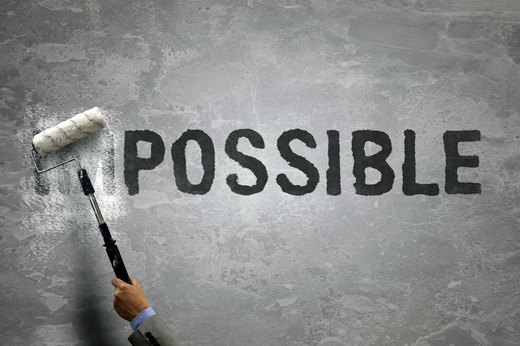 Is the world dark?
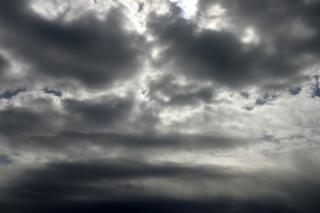 NLP presupposition:You can change your world!
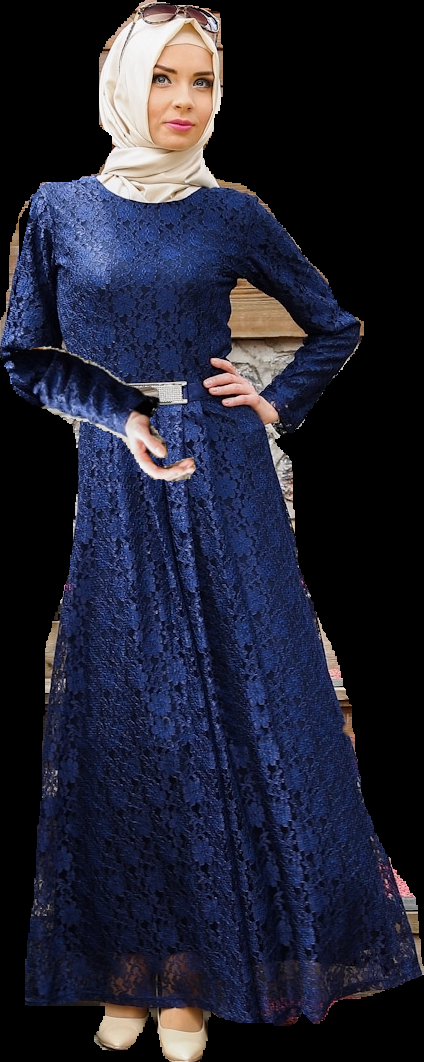 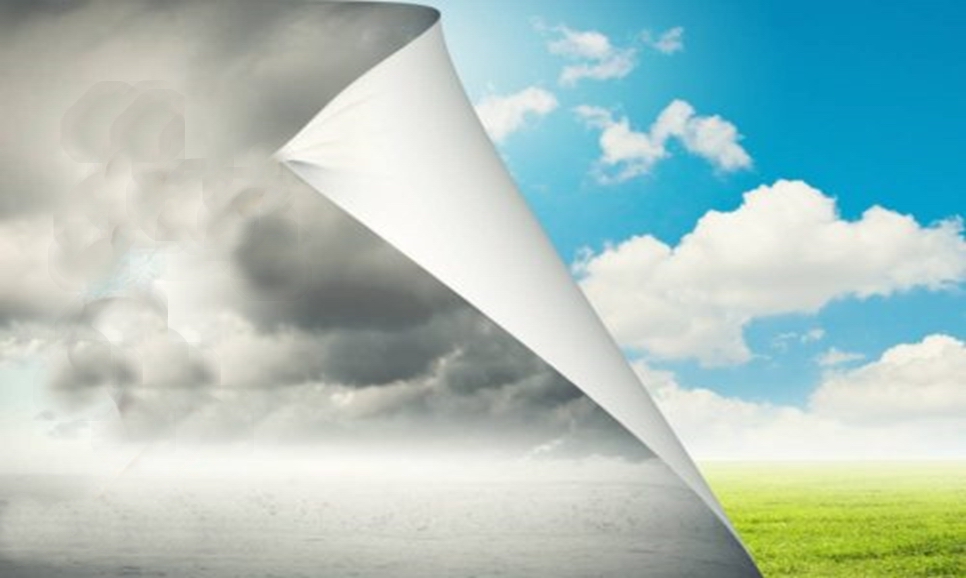 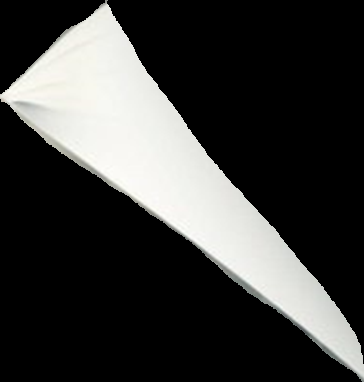 Presuppositions (الافتراض الضمني)
Is an ’implicit assumption’: 
If you take it as a fact it works for you.
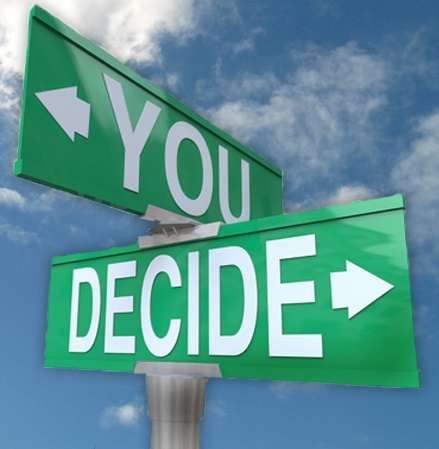 Example: 
If you say: ‘There is no choice in this situation’, then you will not look for possibilities.
But if you say: ‘There is always a choice’, then you will look for all kind of possibilities.
More NLP presuppositions:
7.	Every behaviour has a positive intention.
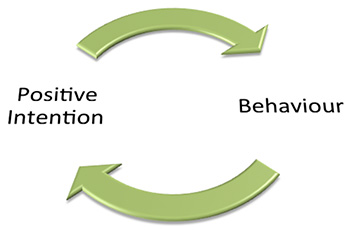 More NLP presuppositions:
9.	Everyone has all the resources s/he needs.
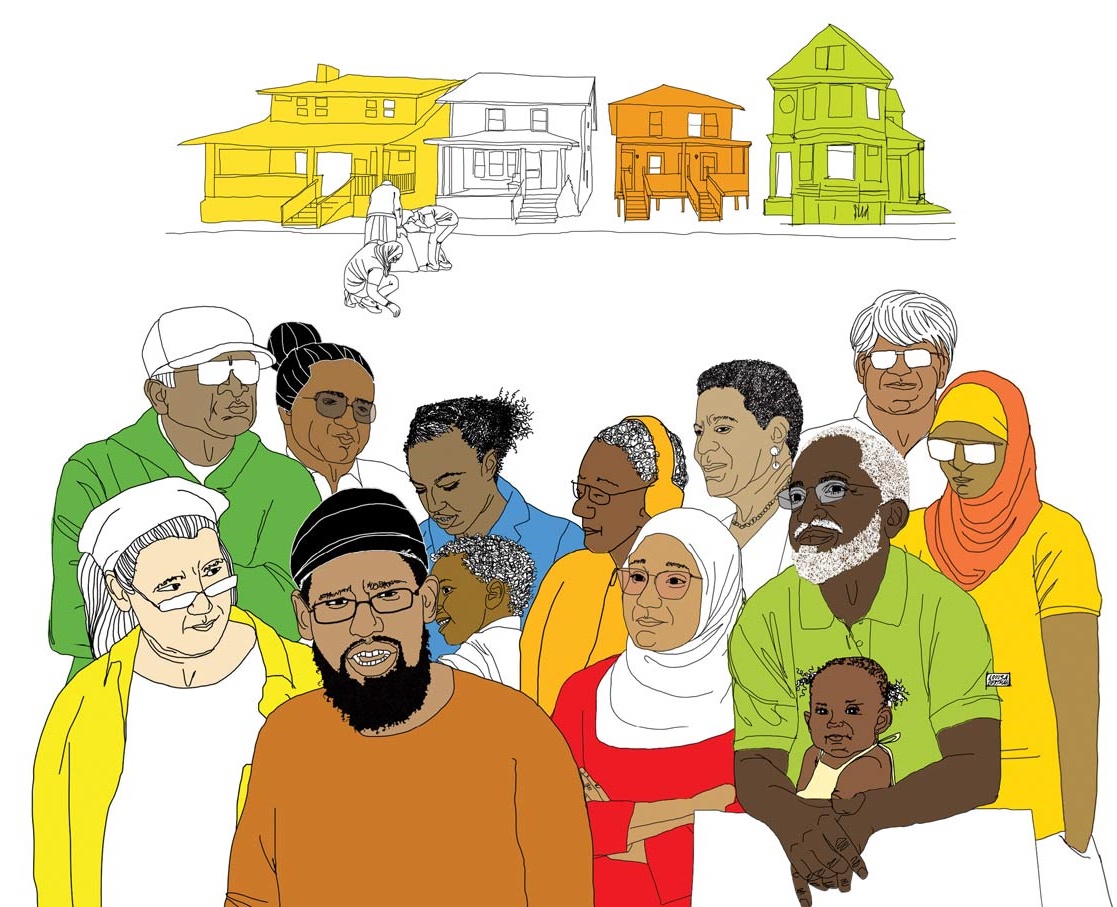 Resources in the community
Resources in yourself
The ‘impossible’ choice
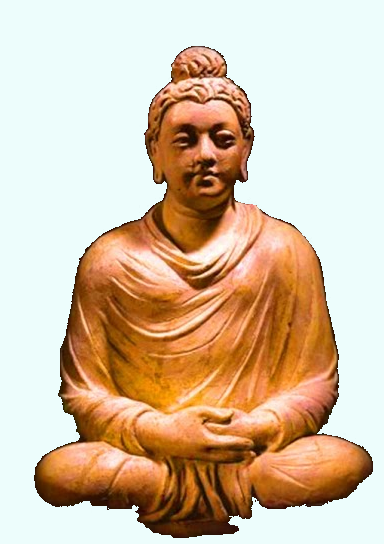 Once upon a time there was a mother who lost her child. She went to Buddha and ask to revive her child.
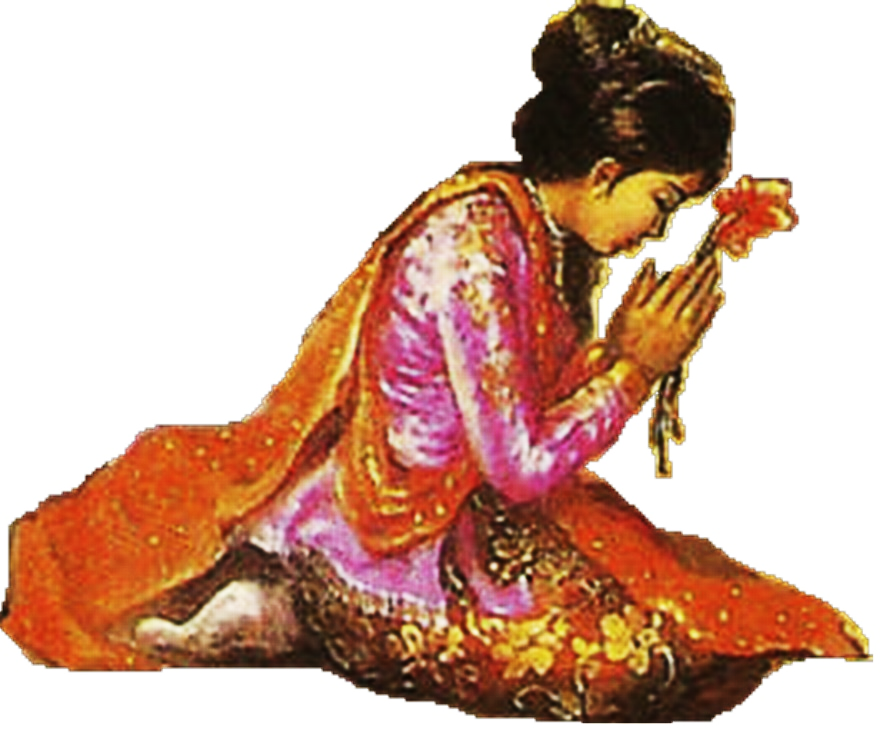 What do you think the Buddha said to her to make the impossible choice?
the Buddha said: 
“I ask you to find only one family who never had such a tragedy.”
The women went through the entire city and asked all the families this question.
Then she came back to the Buddha and said: 
“All the people I met, gave me compassion. 
Now I can endure my grief”
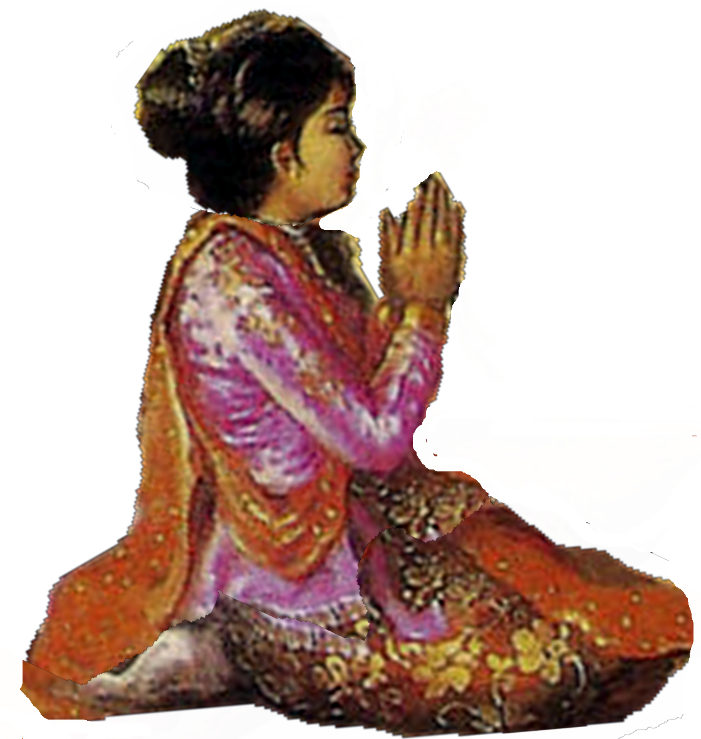 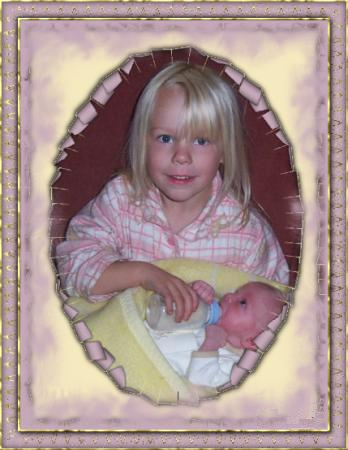 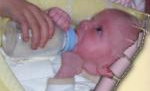 What is your choice to think about the bigger picture?
I choose to ask the impossible,
I asked to be able to fly ...
And life gave me obstacles to overcome.
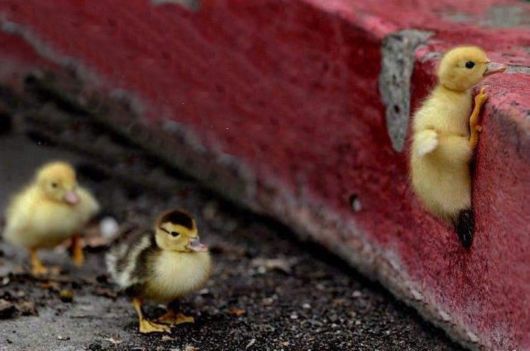 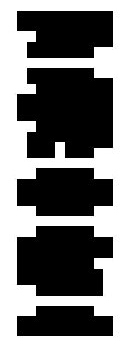 Make a choice about what you see.
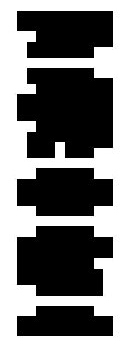 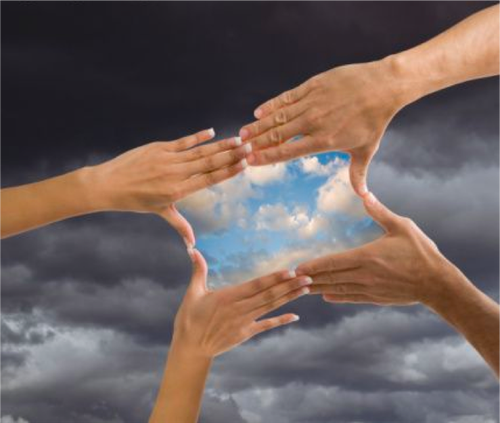 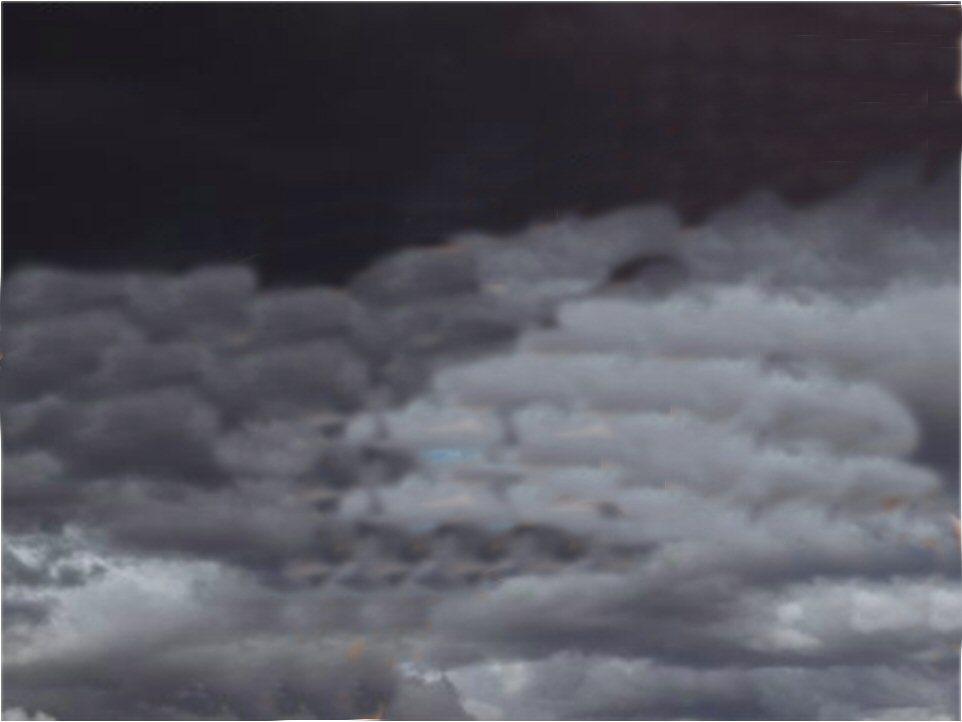 Making more choices
Reframing: Look at it from another side.
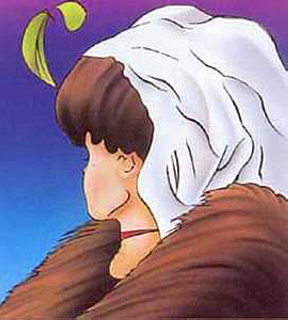 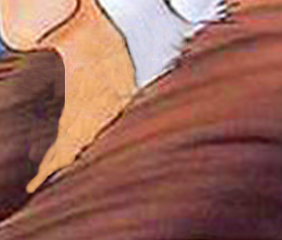 Making more choices:
1 Failed for an exam?
Punishment of the examinator?
Chance to learn better.
2 Dar Al Amal, Ramallah
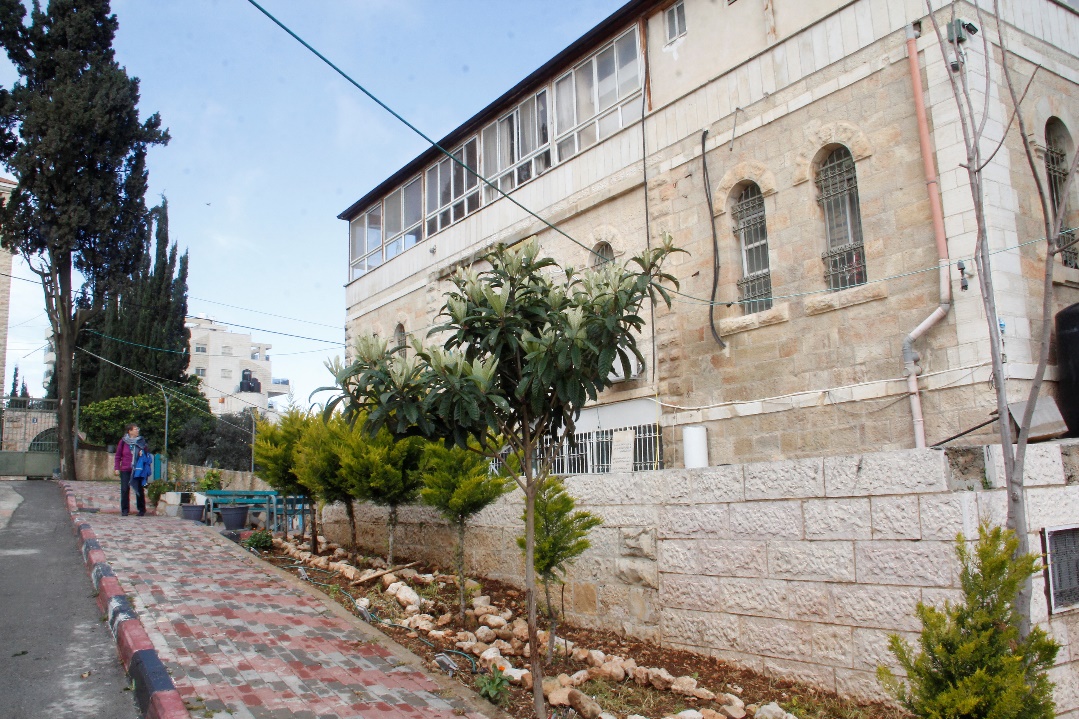 Youth prison, to punish for what they did
Youth prison to protect the society
Home for young boys to give them  a chance,
to create a  better life for themselves 
and  to  contribute for the society.
External
signal
How do we Communicate?
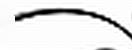 B  r  a  i  n
Map
Territory
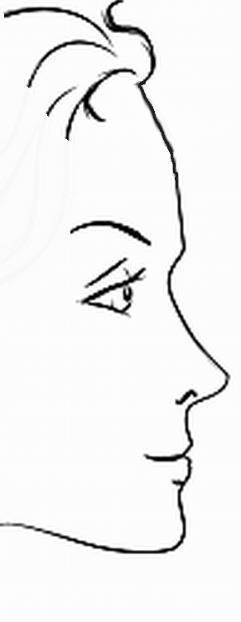 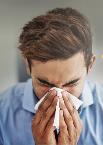 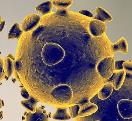 Internal
Representation
State, emotions
FILTERS
Delete
Generalise
Deform
Observe
Physiology
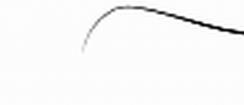 Behaviour
More choices: choose an other filter
Information from outside
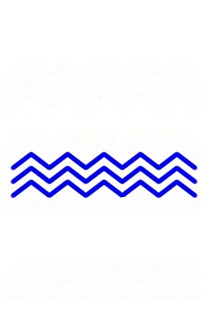 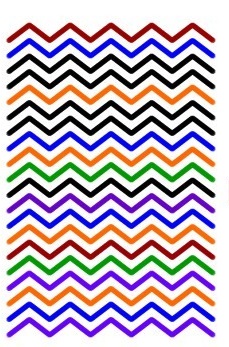 Presupposition 2
FILTER 2
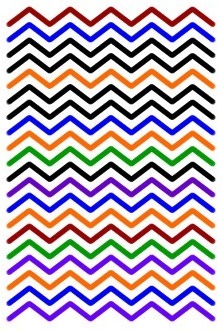 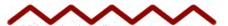 FILTER 1
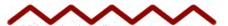 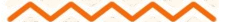 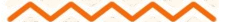 Presupposition 1
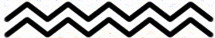 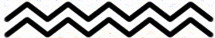 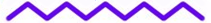 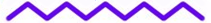 Choosing to change the context
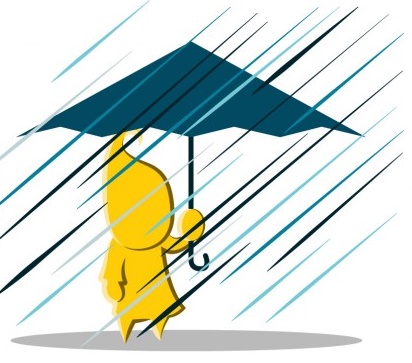 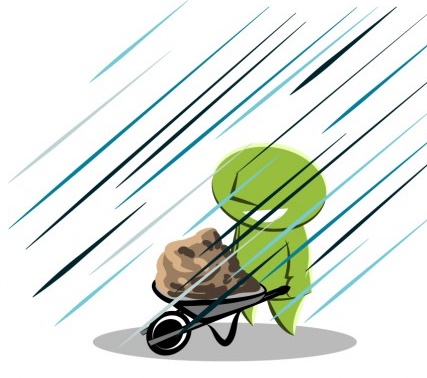 Wonderful for the garden
Awful it rains
Choosing to change the Meaning
Separate behaviour and intention: ‘what do you really want?’
Separate behaviour and identity: ‘what do you do? ≠ who are you really??’  
Choose to look at the benefits in stead of the disadvantages:
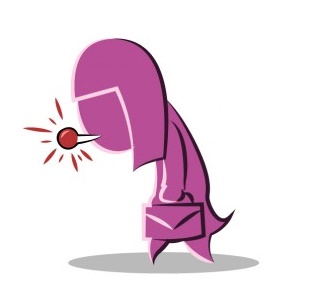 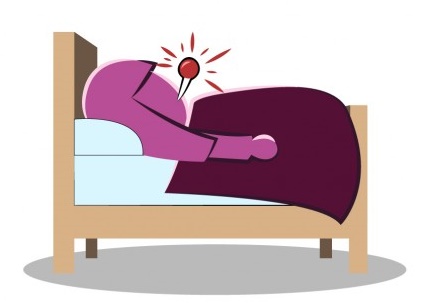 ‘I am ill, so I can not work’
‘I am ill, so this a perfect moment 
to give my body some rest’
Making other choices:
From the helicopter 
position
Looking from the position of the other
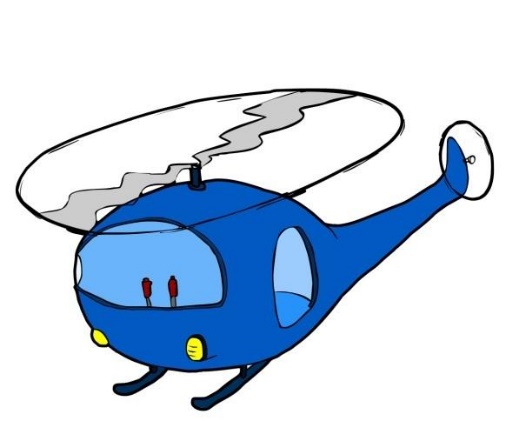 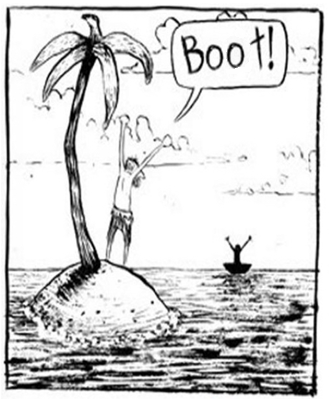 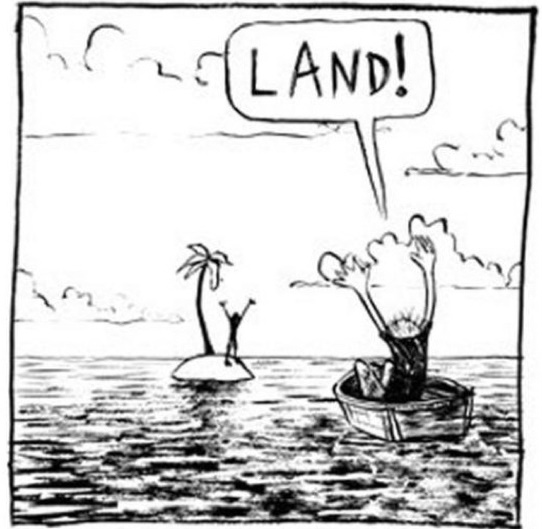 May be they can support each other.
They need a third person to save them
Relation too much distance?
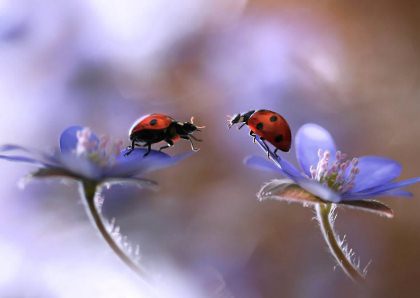 What can they do at this distance?
What do I choose?
Being a victim, complain and  blame
I feel powerless because the corona crisis ….
or
do I take initiatives, create possibilities?
I feel good because I …..
study online, 
clean the house, write to people, 
phone beloved friends
take a course in NLP
Even in corona-time: Choose to live fully
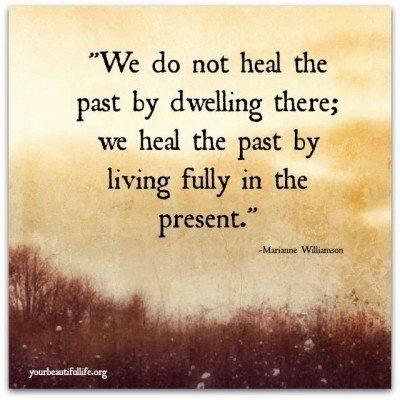